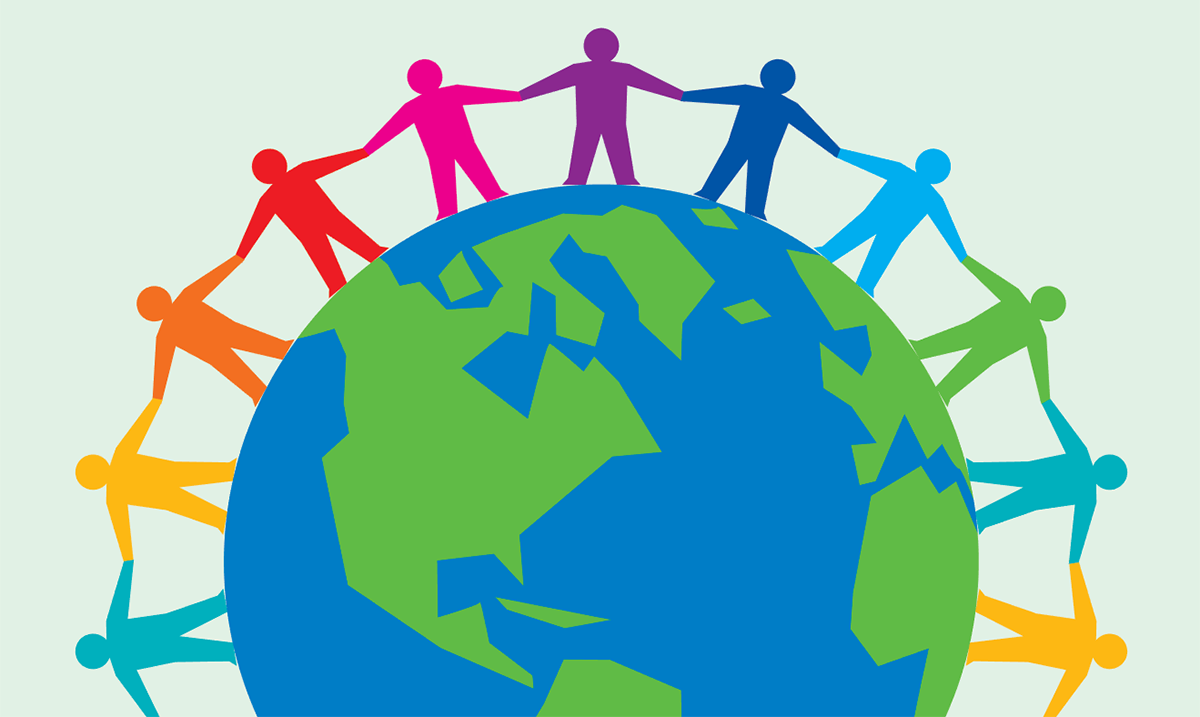 Implementing
Sustainable
Development Goals
(SDGs)
In Nigeria
The place of road safety and transport in the implementation
Kano State, Nigeria
Dr. Boboye Oyeyemi
24.08.16
MFR,mni,NPoM
Corps Marshal- FRSC
INTRODUCTION
Already Concluded
Transforming our world: the 2030 Agenda for Sustainable Development
An intergovernmental set of 17 aspiration Goals with 169 targets
INTRODUCTION…ii
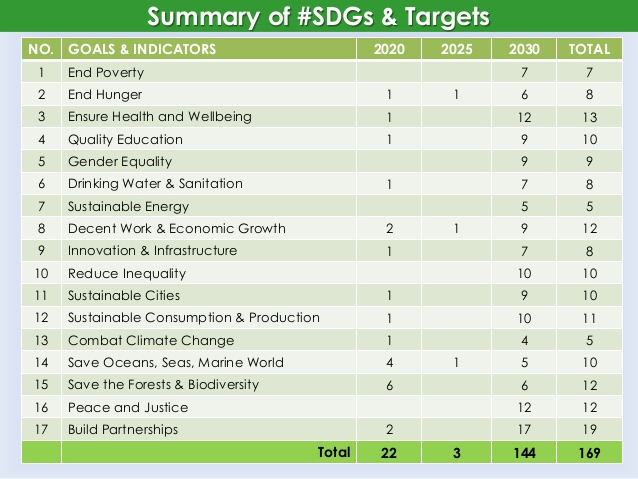 THE SDGs: What are they?
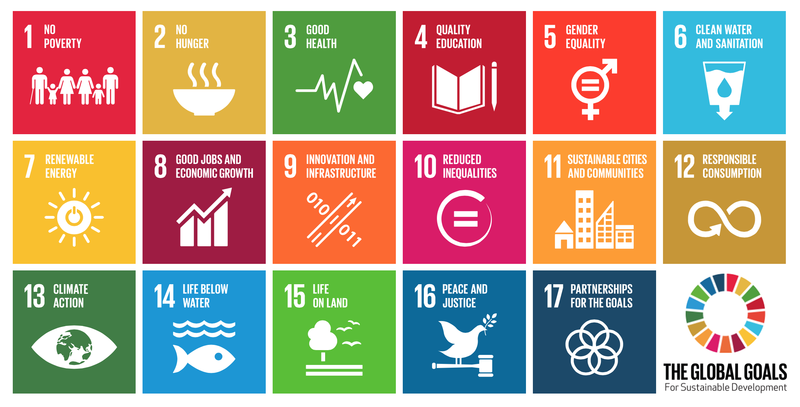 THE SDGs: Where Road Safety Counts
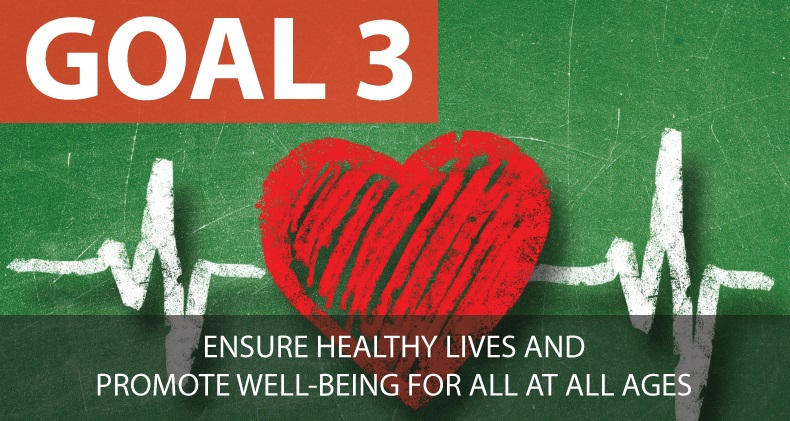 Goal 3: Ensure healthy lives and promote well being for all at all ages
By 2020, halve the number of global deaths and injuries from road traffic accidents
Target 6:
THE SDGs: Where Road Safety Counts…ii
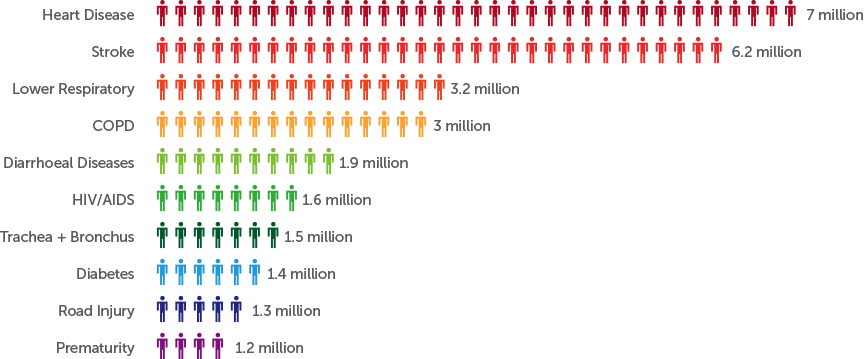 THE SDGs: Where Road Safety Counts…iii
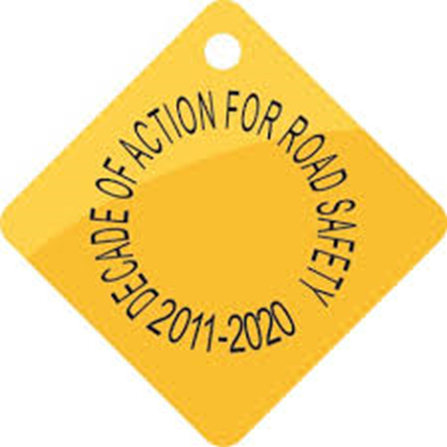 There has been a concerted global effort to reduce Road Traffic Injuries (RTIs) and fatality by half by year 2020 through the UN Decade of Action for Road Safety: 2011-2020
Majority of the  persons involved are in the 15-41 years age group
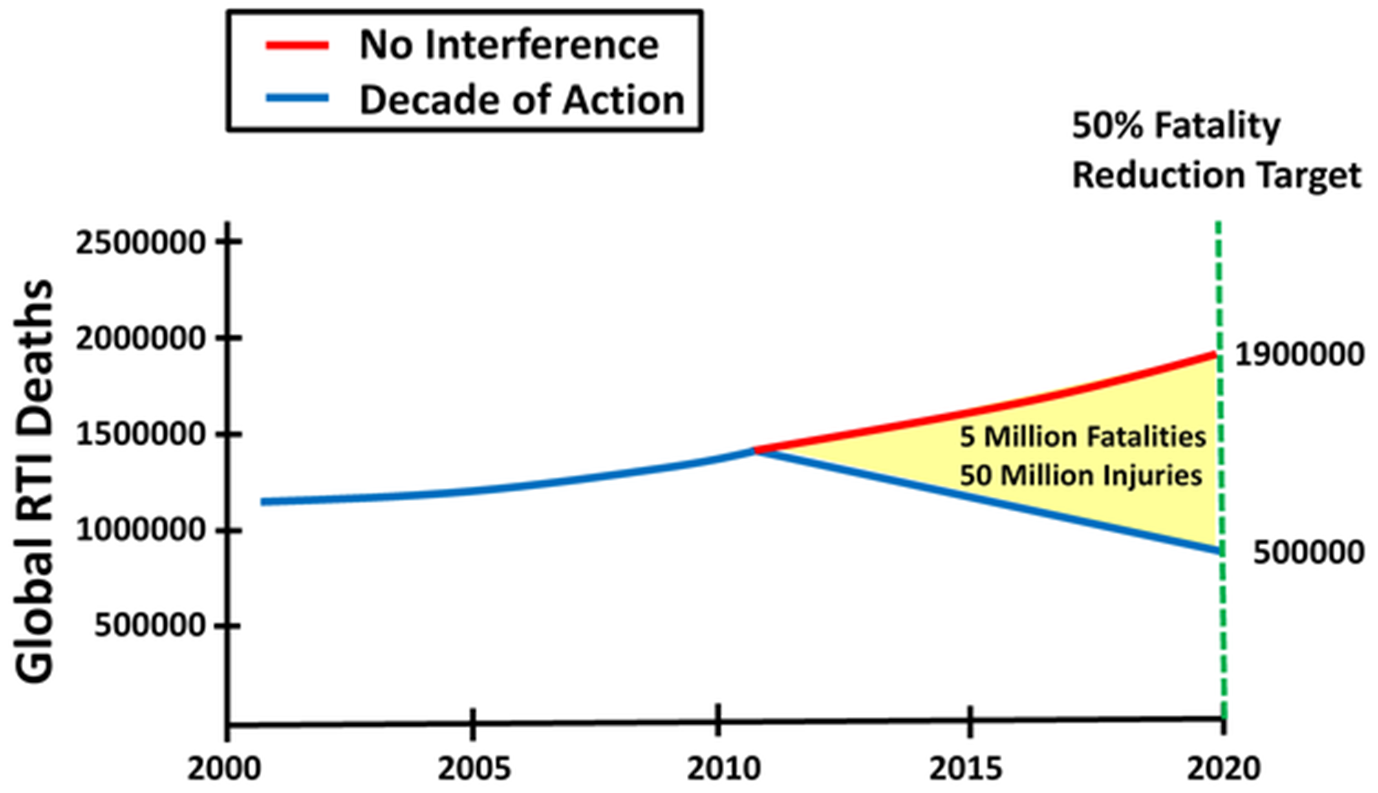 RTIs places an immense burden on health care system, diverting financial and human resources from other priorities
The Age Group most affected 
By RTI constitutes Nigeria’s 
active work force
THE SDGs: Where Transport and Safety Counts..i
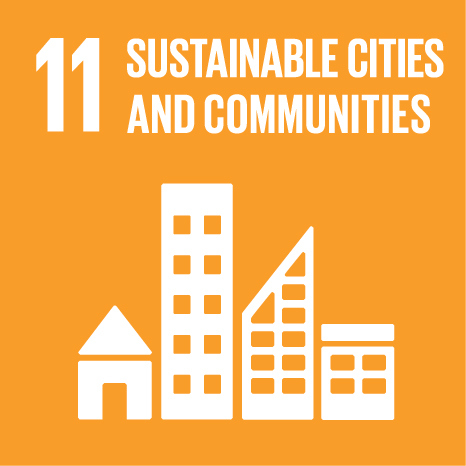 Goal 11:Make cities and human settlements inclusive, safe, resilient and sustainable
By  2030, provide access to safe, affordable, accessible and sustainable transport systems for all, improving road safety, notably by expanding  public transport, with special  attention to the needs of those in vulnerable situations, women, children, persons with disabilities and older persons
Target: 2
THE SDGs: Where Transport and Safety Counts..ii
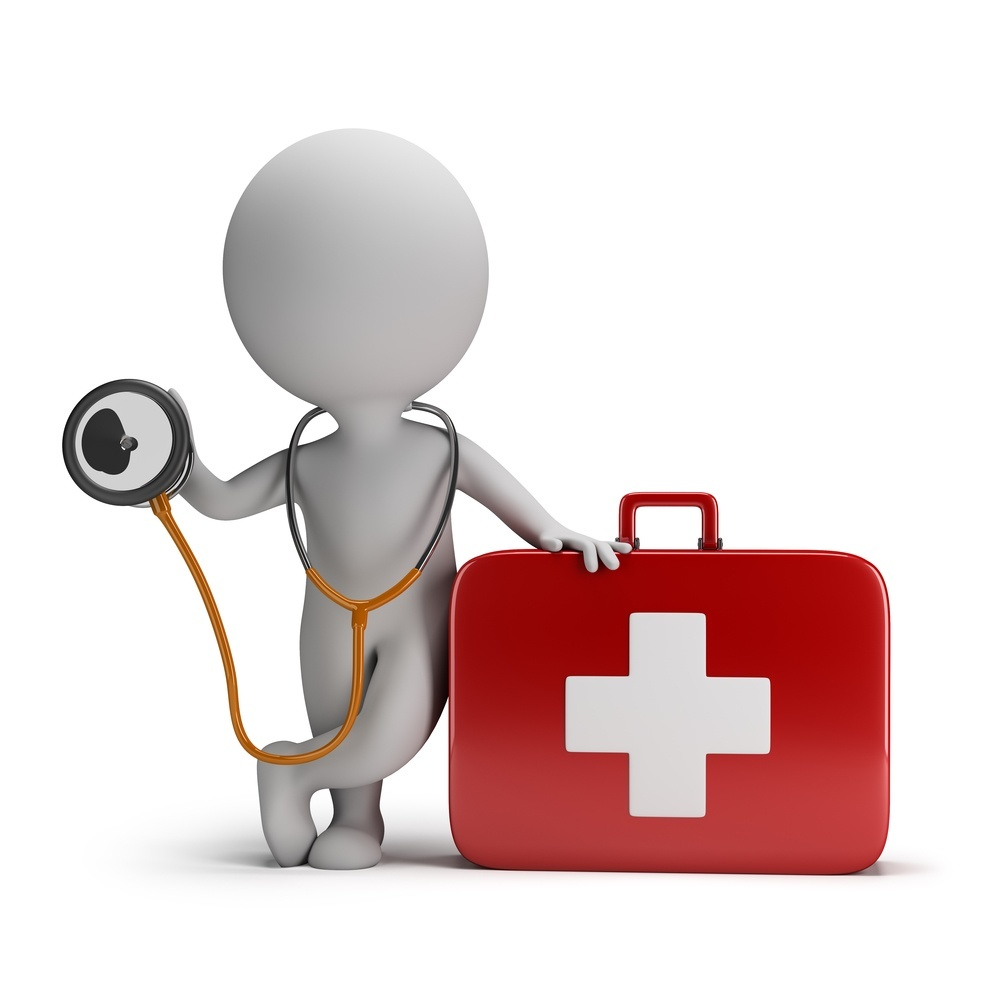 Coordination between Health and Transport is essential because millions of Nigerians are at health risk due to:
Ambient Air Pollution from Green House Gases
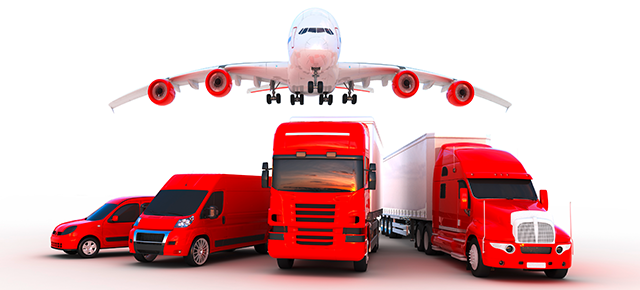 Noise pollution with adverse health implications
Enabling Actions
Transport and safety are central to the effectiveness of the SDGs.

Implementing the strategies outlined in the UN Decade of Action for Road Safety 2011-2020 is crucial
Enabling Actions ii
MONITORING & ACCOUNTABILTY
There is need for improved collaboration and monitoring of progress on each of the targets between the FRSC and the office of the 
SSAP-SDG
BY YEAR 2030….
5,440
………..
< 2,720
….2020………2025……..2030
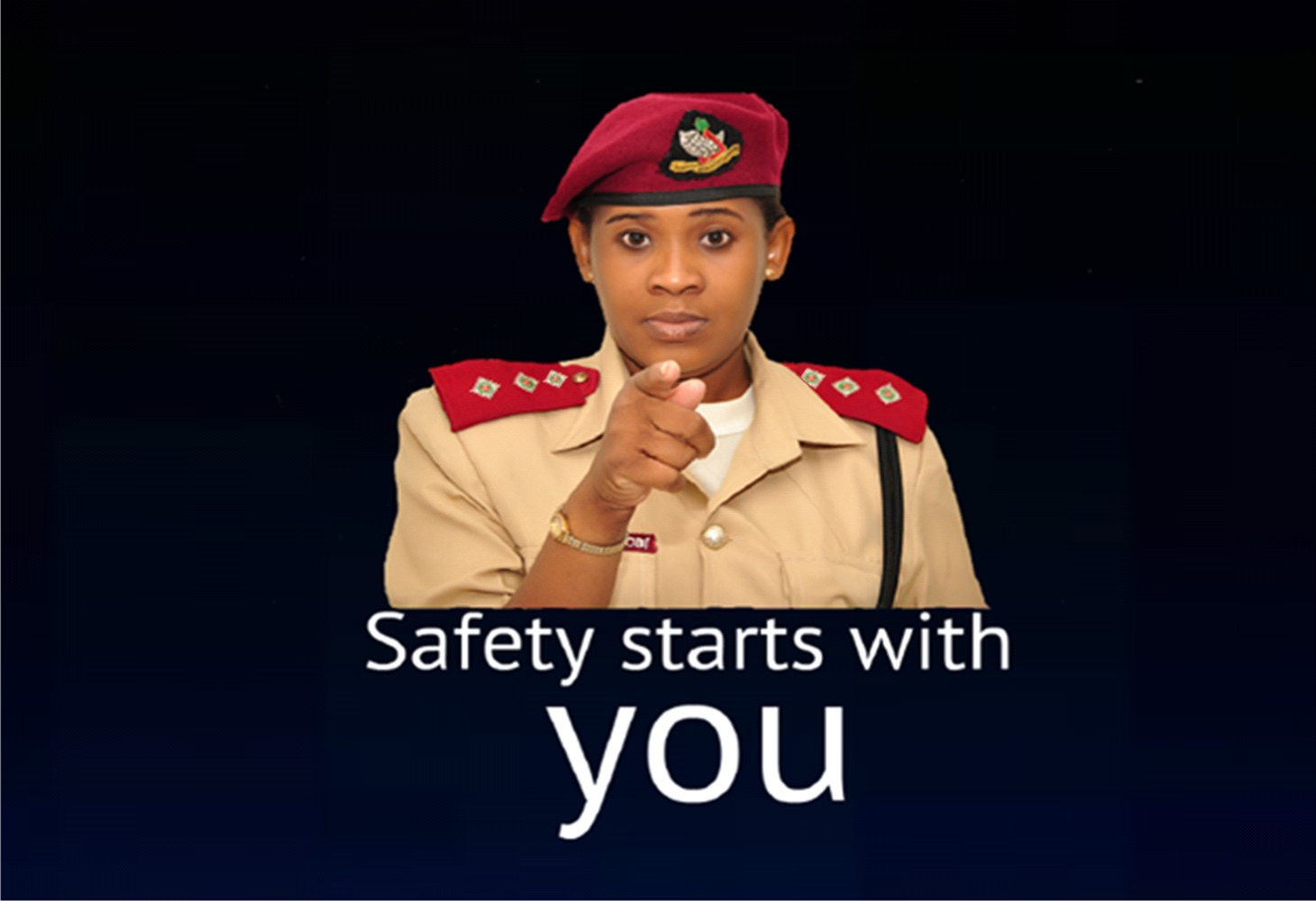 Attaining the SGDs 36 and 112 in Nigeria Starts with
you
THANK YOU
SMS Only
Phone Only
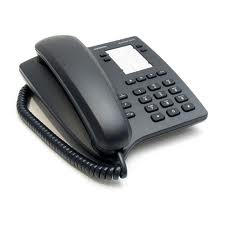 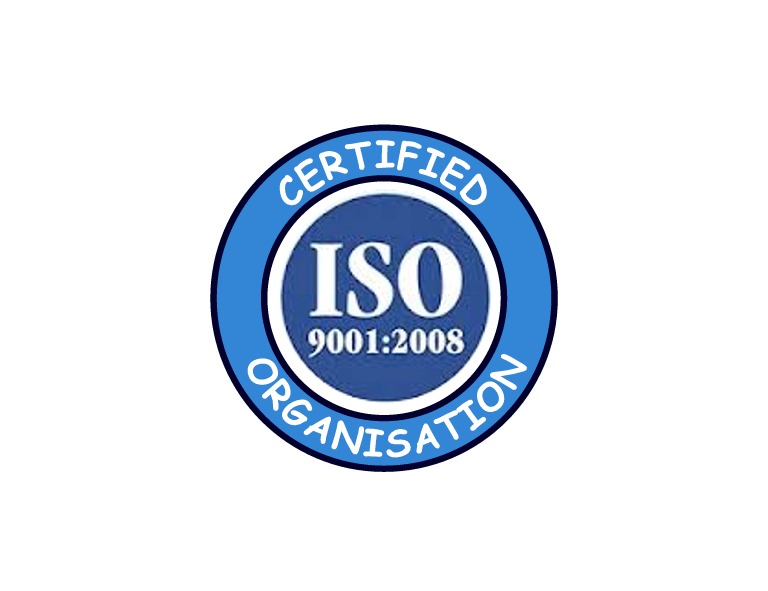 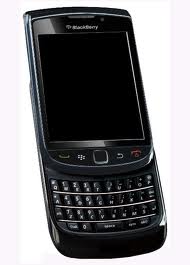 Call toll free on: 122
0700 – CALL - FRSC
0700 – 2255 – 3772
080 7769 0362
www.frsc.gov.ng